Wordpress
Hiérarchie des templates
Côté client – côté serveur
Rappels de fonctionnement
Page html / page php
Requête :
url : xxxxxxx.html
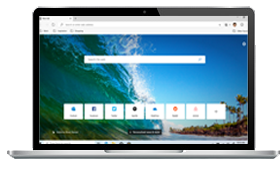 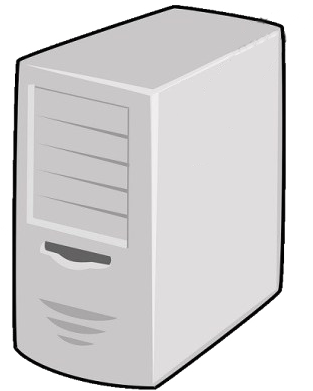 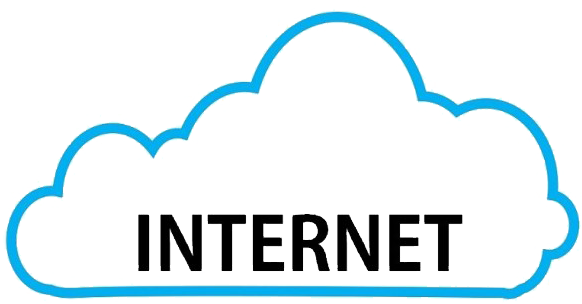 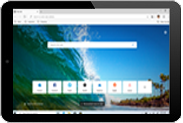 Réponse :
Contenu html
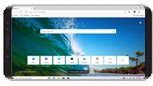 Serveur Web (apache)
Lien dans le navigateur
Page html / page php
Requête :
url : xxxxxxx.php
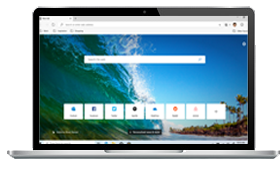 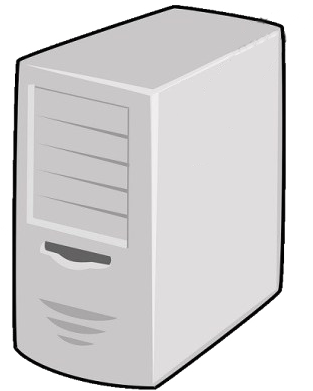 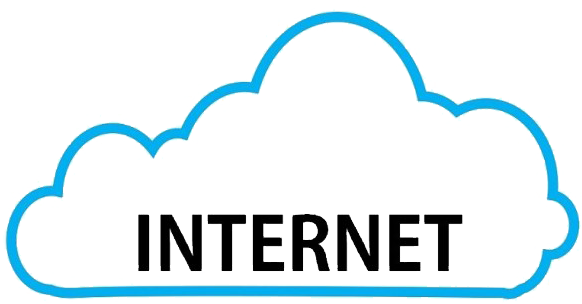 Requête SQL
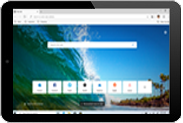 Données
Réponse :
Contenu html
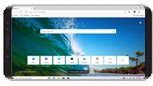 Base de données
Serveur Web (apache)
+ PHP
+ SQL
Lien dans le navigateur
Html / Php
Une page html ne peut contenir que du html (sous forme d’éléments et de textes)
Une page php peut ne contenir que du php
<?php echo('
<html><head><title>Page PHP</title></head><body><p>Bonjour le monde</p></body></html>
‘);// fin d’instruction
/* La fonction echo tranfère son paramètre au navigateur
*/
 ?>
<html>
	<head>
		<title>Page html</title>
	</head>
	<body>
		<p>Bonjour le monde</p>
	</body>
</html>
Une page php peut contenir du html ET du php
<html>
	<head>		<title>Test PHP</title>	</head>	<body>		<?php echo('<p>Bonjour le monde</p>'); ?>	</body></html>
Une portion de code php dans le html porte généralement le nom de snippet.
Le code est exécuté dans l’ordre d’écriture !
Pour être traité correctement par le serveur, le fichier DOIT avoir pour extension .php !
Cette technique permet d’afficher un code plus clair : globalement du code html avec des snippets php là où ils sont nécessaires.
Exemple avec Wordpress
<?php get_header(); ?>
<?php
    $query = new WP_Query(['posts_per_page' => 1]);
    if($query->have_posts()) : while($query->have_posts()) : $query->the_post();
?>
    <div class="jumbotron p-4 p-md-5 text-white rounded bg-dark">
        <div class="col-md-6 px-0">
            <h1 class="display-4 font-italic"><?php the_title(); ?></h1>
            <p class="lead my-3"><?php the_excerpt(); ?></p>
            <p class="lead mb-0"><a href="<?php the_permalink(); ?>" class="text-white font-weight-bold">Lire la suite</a></p>
        </div>
    </div>
<?php endwhile; endif; ?>
Templates
Rappels de fonctionnement
Aperçu 1 : le dispositif général
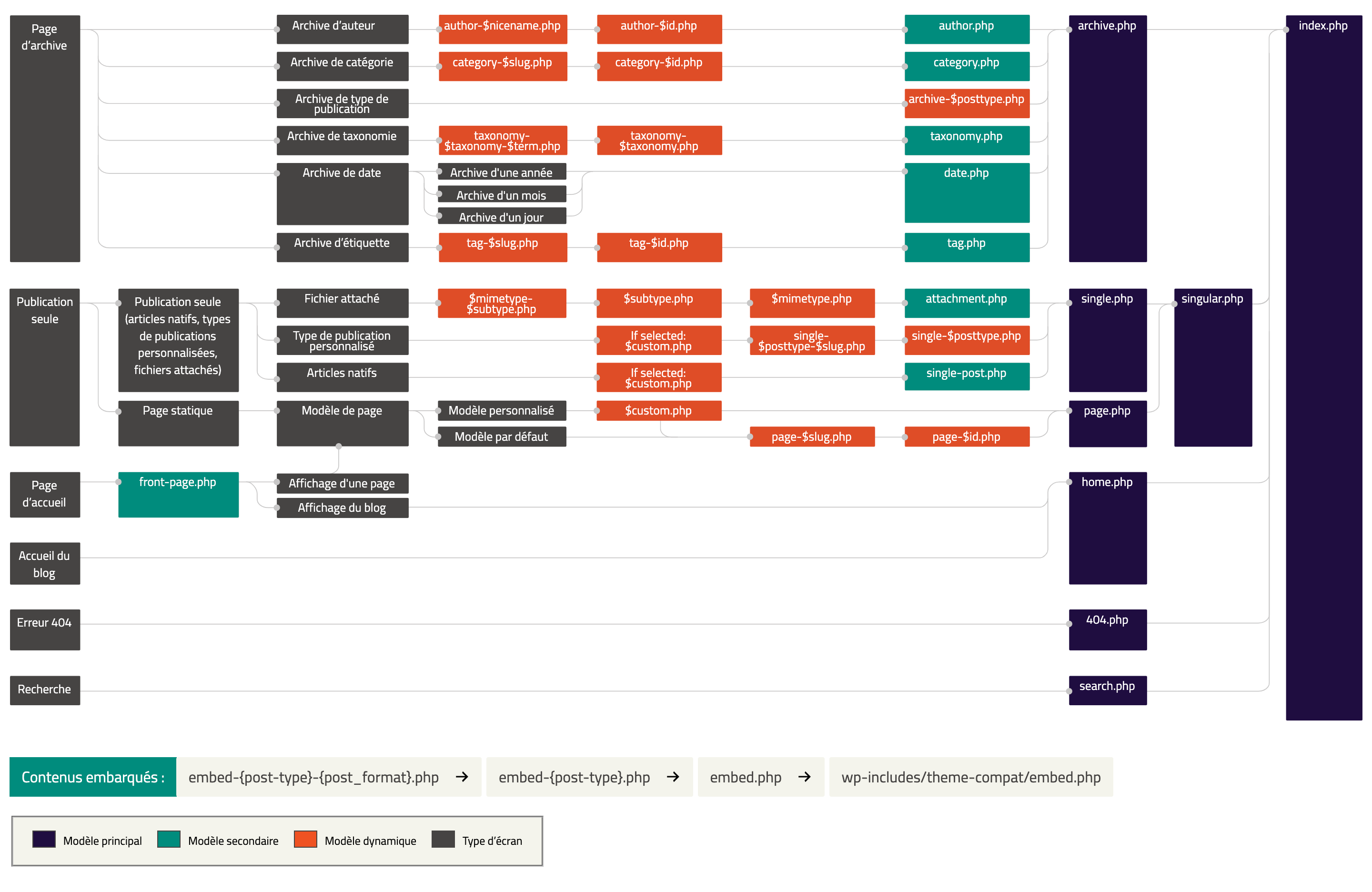 Aperçu 2 : Affichage des articles d’un auteur/id
Sur quelle page sommes-nous ?
Quel template est disponible ?
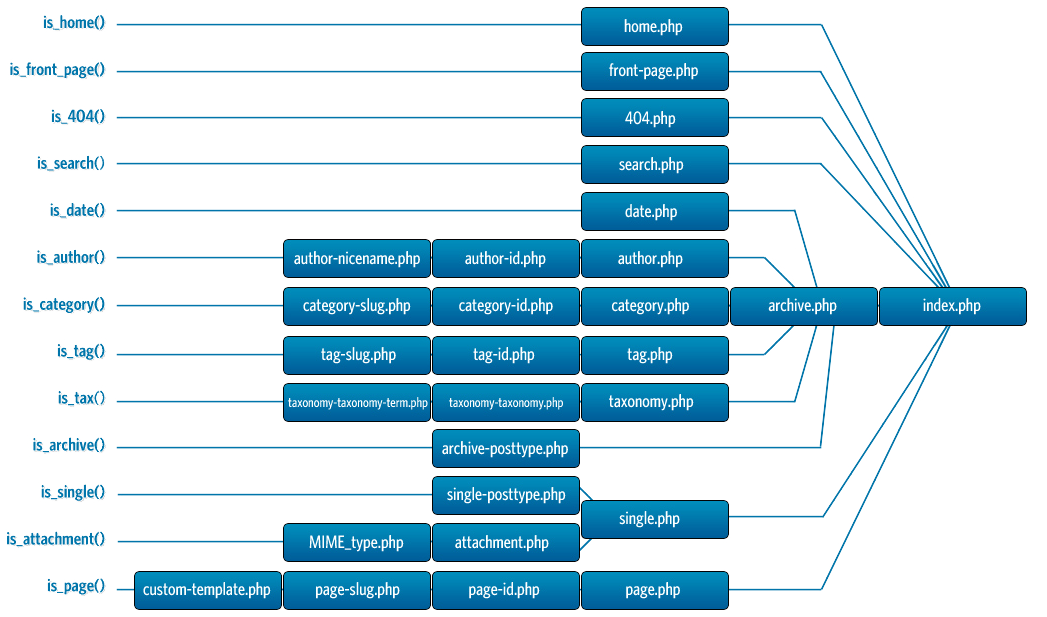 Pas de thème sans index.php !!